ONA TILI
7-sinf
MAVZU: LEKSIKOLOGIYA BO‘LIMI YUZASIDAN TAKRORLASH


O‘qituvchi: Saidova Sumbuloy Otaboyevna
Otilgan mavzuni mustahkamlash
-oy, -loq, -cha, -choq, -li, -siz, 
-ning, -gacha
Sevichoy, bo‘taloq, qizcha, o‘yinchoq, ilmli, mevasiz, kitobning, ertagacha
LEKSIKOLOGIYA NIMA?
Leksikologiya
Yunoncha lexikos – “lugat”, logos – “talimot”.
LEKSIKOLOGIYA
Kulmoq, jilmaymoq, miyig‘ida kulmoq, tabassum qilmoq, xoxolamoq, qah-qah otmoq, tirjaymoq, ishshaymoq
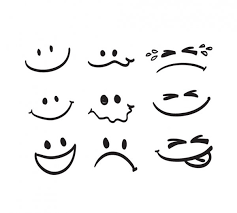 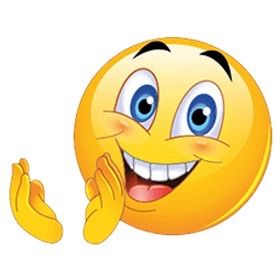 LEKSIKOLOGIYA  BO‘LIMIGA OID SO‘ZLARNI TOPING VA ULARGA TA’RIF  BERING
O‘zlashgan so‘zlar
Qo‘shimcha
Tovush
Urg‘u
Yangi so‘zlar
Shevaga  xos so‘zlar
Eskirgan so‘zlar
So‘z turkumi
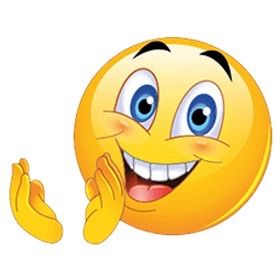 Atamalar
Bo‘gin
TAHLIL
Nemis
O‘zlashma 
so‘zlar
Arab
Rus
Ingliz
TOPSHIRIQ
Meva, daryo, oy so‘zlarini ko‘chma ma’noda qo‘llab gaplar tuzing.
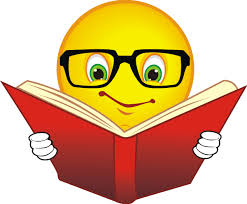 TOPSHIRIQ
O‘z ma’no
Ko‘chma ma’no
Bog‘dan meva terdik.
Hunar  o‘z mevasini beradi.
Karima aya keksaygan,
lekin hali ham yuragi daryo.
Uzoqdan daryo ko’rindi.
Bir oydan so‘ng uyimga boraman.
Osmonda oy ko‘rindi
TA’RIF BERING
18- mashq
Eski buloqning ko‘zi ochildi.(Sh.Rashidov)
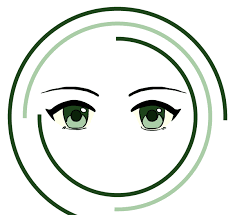 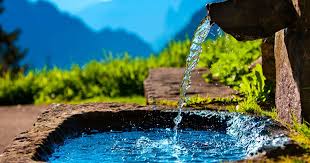 insonning ko‘zi
buloqning ko‘zi
18- mashq
Kemtik oy cho‘qqilar orasidan mo‘ralaydi. (A.Narziqulov)
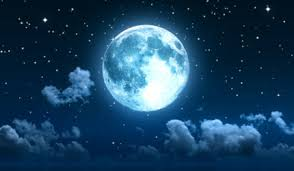 19- mashq
Manodosh so‘zlar
So‘zlar: ko‘kda, osmonda, samoda, fazoda; silkitayotgan, qoqayotgan; sayrashini, chug‘urlashini; tinch, jim-jit, osuda; boshini, kallasini; qoshida, oldida, yonida.
20- mashq
Akmal aka ikkalamiz qoldik. Chigirtkalarning chirillashini, osmonda muallaq turib qanot qoqayotgan so‘fito‘rg‘ayning issiqdan nolib vijir-vijir sayrashini demasa, atrof  jimjit  edi. Akmal aka xurjunga boshini qo‘yib birpas cho‘zildi. Men oldida o‘tiribman. (N. Fozilov)
Mustaqil bajarish uchun topshiriq:
21- mashq.  
  Muarrix (tarixchi),  mutarjim (tarjimon), shuaro (shoirlar), handasa (geometriya)  so‘zlarini qatnashtirib gaplar  tuzing.